English grade 6
Chapter 3 My body
Unit 1 My head
How many eyes do you have?
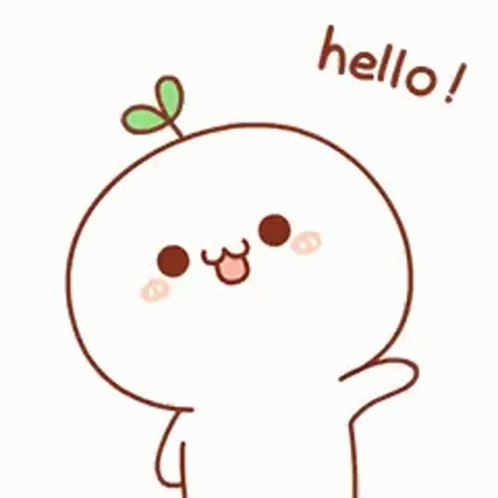 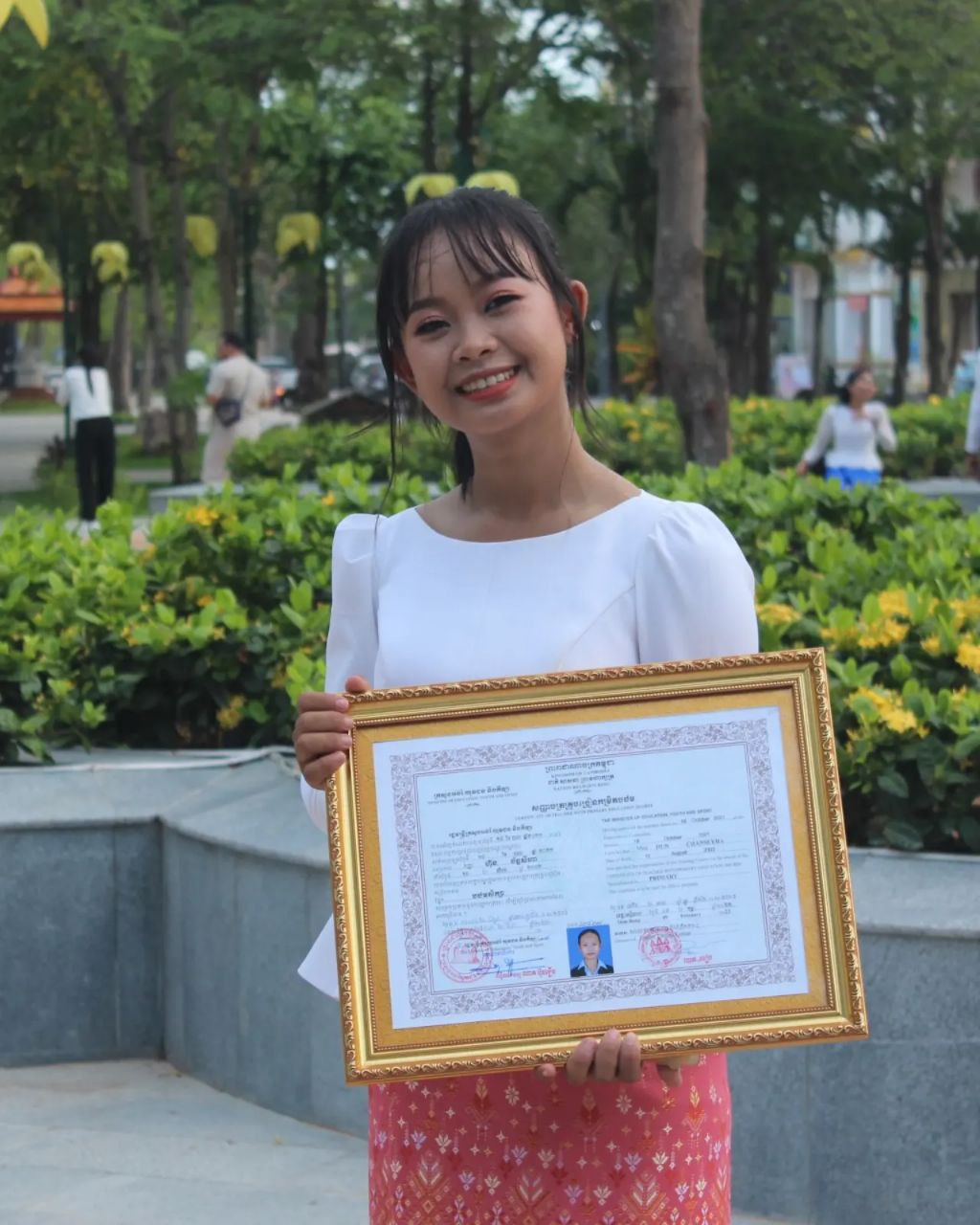 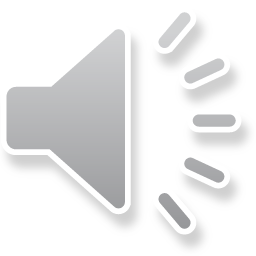 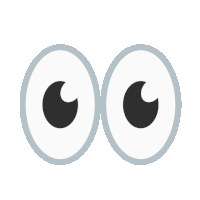 Eye
ភ្នែក
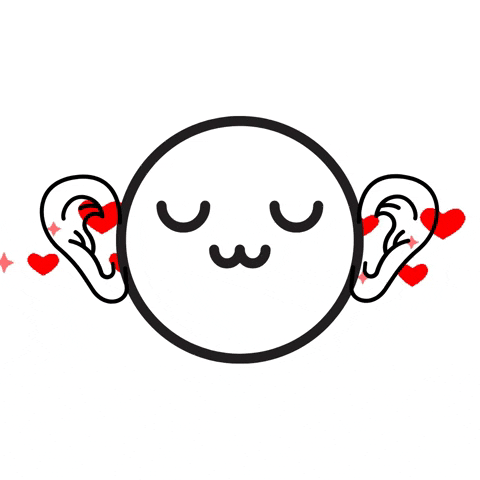 Ear
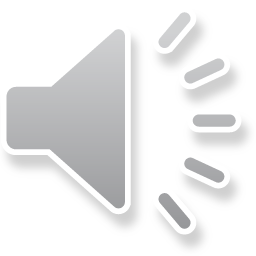 ត្រចៀក
Nose
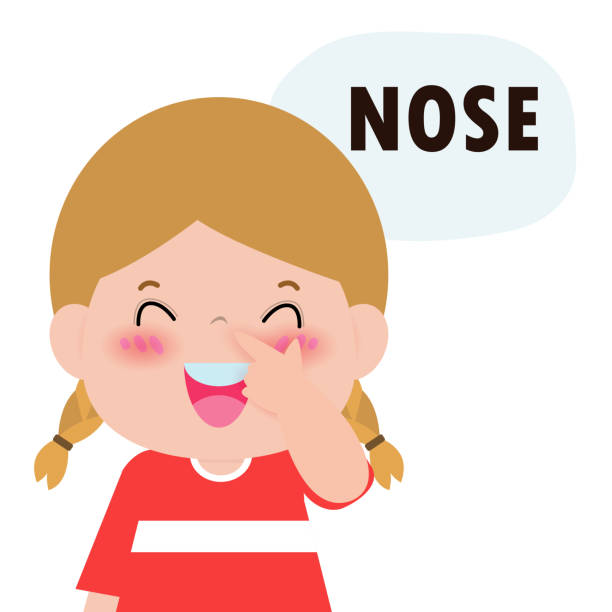 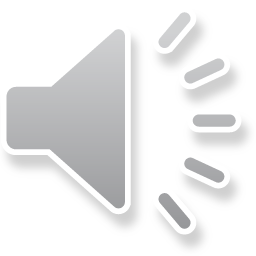 ច្រមុះ
Mouth
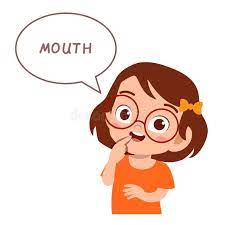 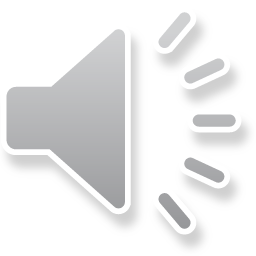 មាត់
Listen and repeat
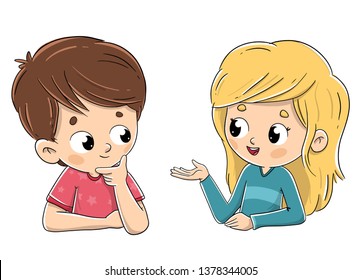 How many eyes do you have?
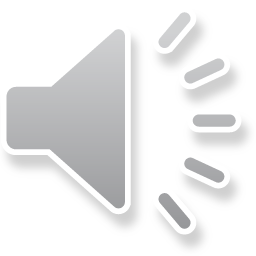 តើអ្នកមានភ្នែកប៉ុន្មាន?
Listen and repeat
I have two eyes.
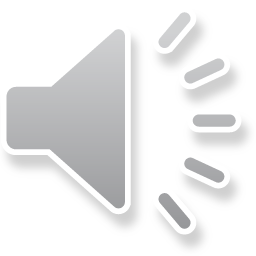 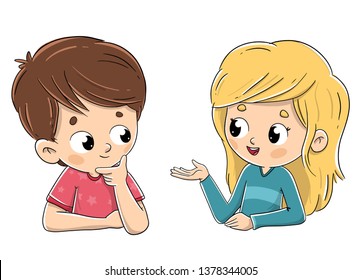 ខ្ញុំមានភ្នែក ២
Pair work
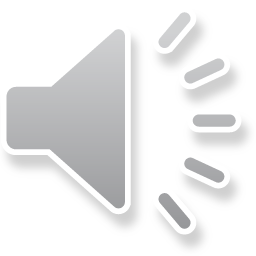 How many eyes do you have?
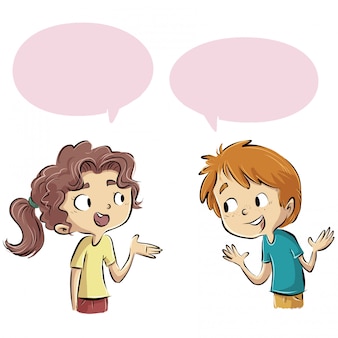 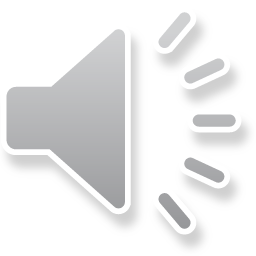 I have two eyes.
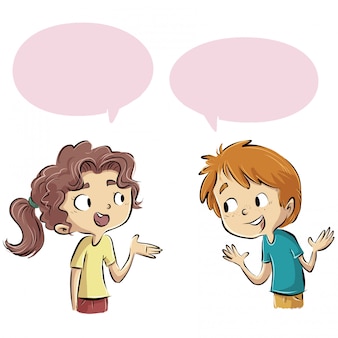 Group work  
Eyes  Ears  Mouth   Nose   Cheek
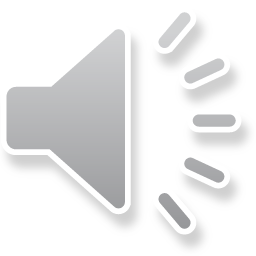 1
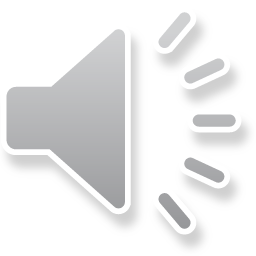 How many eyes do you have?
I have …………...
How many …….. do you have?
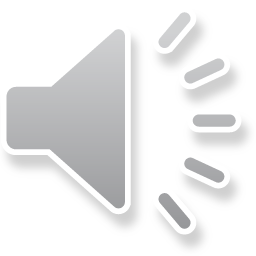 4
I have two eyes.
How many ears do you have?
2
I have …………….
How many ………. do you have?
3
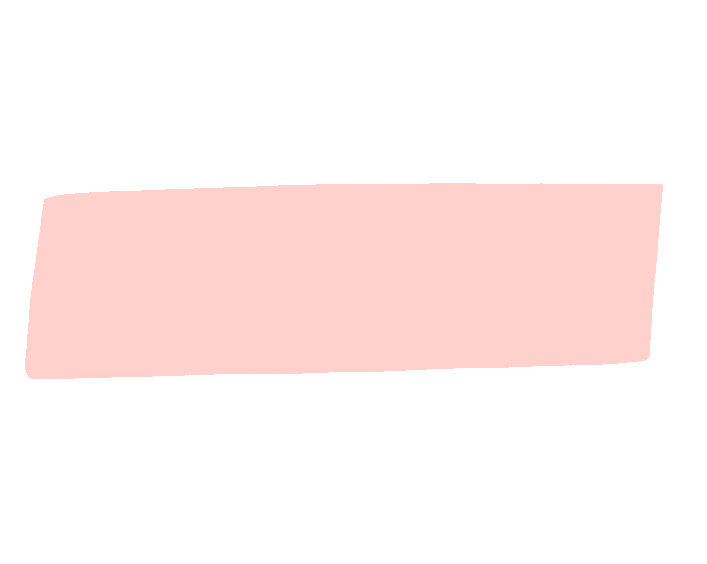 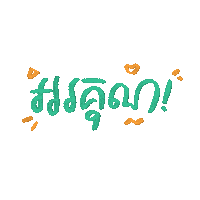 By Hun chanseyha